Polarization of light
Topic to be covered……….

Introduction
Mechanical and optical experiment to demonstrate transverse waves
Representations for polarized light and unpolarized lights
Law of Malus
Some solved problems on Laws of Malus
Polarization by reflection
Brewester’s Law
Polarization by refraction (Pile of Plates)
Polarization of light
The phenomenon of Interference and diffraction established the wave nature of light.

However these phenomenon do not prove whether light has transverse wave nature or longitudinal wave nature. 

Phenomenon, polarization is exhibited by transverse waves.

Hence polarization of light proves the transverse nature of light waves.
Electromagnetic Wave
EM wave is……..
Light is an electromagnetic wave.

It consists of vibrations of electric field and magnetic field.

The electric field and magnetic field are perpendicular each other and in phase.

EM wave is a transverse wave.

The speed of EM wave is 3X10^8 ms^-1
Electric Field Vector
Mechanical experiment
Optical Experiment
Polarized Light
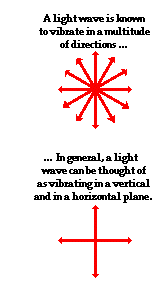 Unpolarized light
     Superposition of many beams, in the samedirection of propagation, but each with random polarization.



Polarized light
      Vibrations lie on one single plane only.
Representation…………………
Polarization of light
Law of Malus
Statement:- Its states that when a completely plane polarized light is incident on the analyzer, then the intensity of light emerging from the analyzer is proportional to the square of cosine of the angle between plane of polarizer and plane of analyzer.
              I= Im Cos^2Ө


Where, I= Intensity of transmitted light from analyzer.
               Im= Intensity of PPL incident of polarizer and analyzer.
Explanation of Malus Law
Problems
Problem
Problem
Polarization by reflection
Polarization by reflection
Brewester’s Law